New applications of genomic technology in the US dairy industry
Overview
Past successes
Non-additive effects
Novel recessives
Whole-genome sequencing
New phenotypes
Why genomic selection works in dairy
Extensive historical data available 
Well-developed genetic evaluation program
Widespread use of AI sires
Progeny test programs
High-valued animals, worth the cost of genotyping
Long generation interval which can be reduced substantially by genomics
Genotyped Animals (April 2013)
362,173
Marketed HO bulls
Dominance in mating programs
Quantitative model
Must solve equation for each mate pair
Genomic model
Compute dominance for each locus
Haplotype the population
Calculate dominance for mate pairs
Most genotyped cows do not yet have phenotypes
Inbreeding effects
Inbreeding alters transcription levels and gene expression profiles (Kristensen et al., 2005).
Moderate levels of inbreeding among active bulls (7.9 to 18.2)
Are inbreeding effects distributed uniformly across the genome?
Can we find genomic regions where heterozygosity is necessary or not using the current population?
Precision inbreeding
Runs of homozygosity may indicate genomic regions where inbreeding is acceptable



Can we target those regions by selecting among haplotypes?
Dominance
Under-dominance
Recessives
Loss-of-function mutations
At least 100 LoF per human genome surveyed (MacArthur et al., 2010)
Of those genes ~20 are completely inactivated
Uncharacterized LoF variants likely to have phenotypic effects
How can mating programs deal with this?
Haplotypes affecting fertility & stillbirth
Precision mating
Eliminate undesirable haplotypes
Detection at low allele frequencies
Avoid carrier-to-carrier matings
Easy with few recessives, difficult with many recessives
Include in selection indices
Requires many inputs
Use a selection strategy for favorable minor alleles (Sun & VanRaden, 2013)
Sequencing successes at AIPL/BFGL
Simple loss-of-function mutations
APAF1 – Spontaneous abortions in Holstein cattle (Adams et al., 2012)
CWC15 – Early embryonic death in Jersey cattle (Sonstegard et al., 2013)
Weaver syndrome – Neurological degeneration and death in Brown Swiss cattle (McClure et al., 2013)
Modified pedigree & haplotype design
These bulls carry
the haplotype with
the largest, negative
effect on SCE:
Bull J (2002)
Aa, SCE: 6
Bull A (1968)
AA, SCE: 8
Bull B (1962)
AA, SCE: 7
Bull K (2002)
Aa, SCE: 15
MGS
Bull C (1975)
AA, SCE: 8
δ = 10
Bull J (2002)
aa, SCE: 15
Bull E (1974)
Aa, SCE: 10
Bull H (1989)
Aa, SCE: 14
Bull I (1994)
Aa, SCE: 18
Bull E (1982)
Aa, SCE: 8
Bull F (1987)
Aa, SCE: 15
MGS
Couldn’t obtain DNA:
Bull D (1968)
??, SCE: 7
The Aftermath
Total time (sample to sequence): 
3 weeks
That’s assuming nothing went wrong!
More realistic: months
Resulting data
Large text files
~300 gigabytes compressed
Analysis 
Often underestimated
Can take months as well
Variant detection
Raw Sequencer Output
Alignment to the Genome
Variant Detection
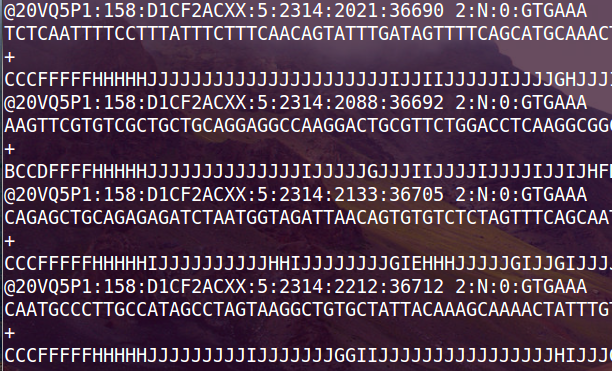 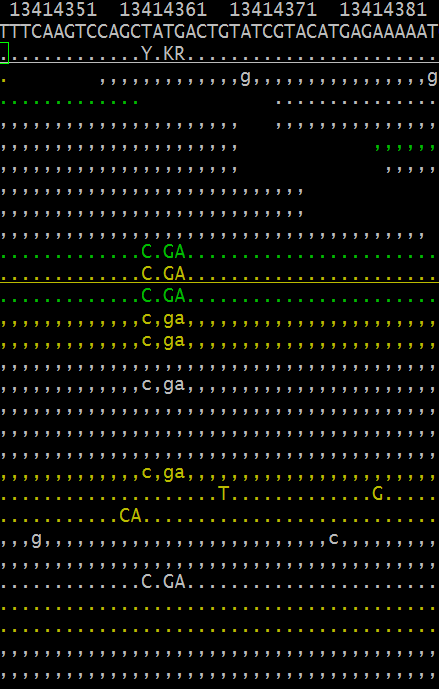 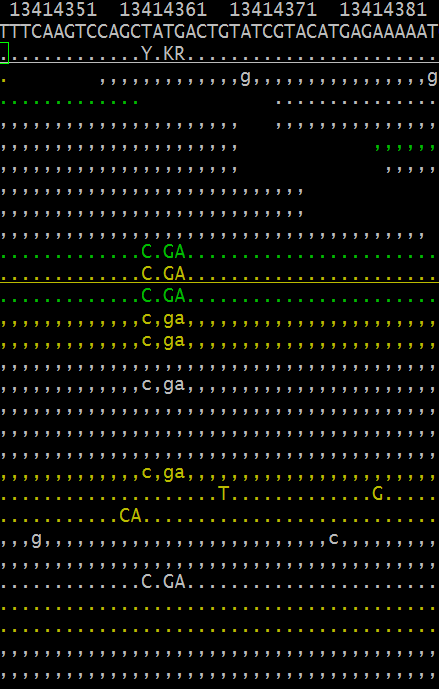 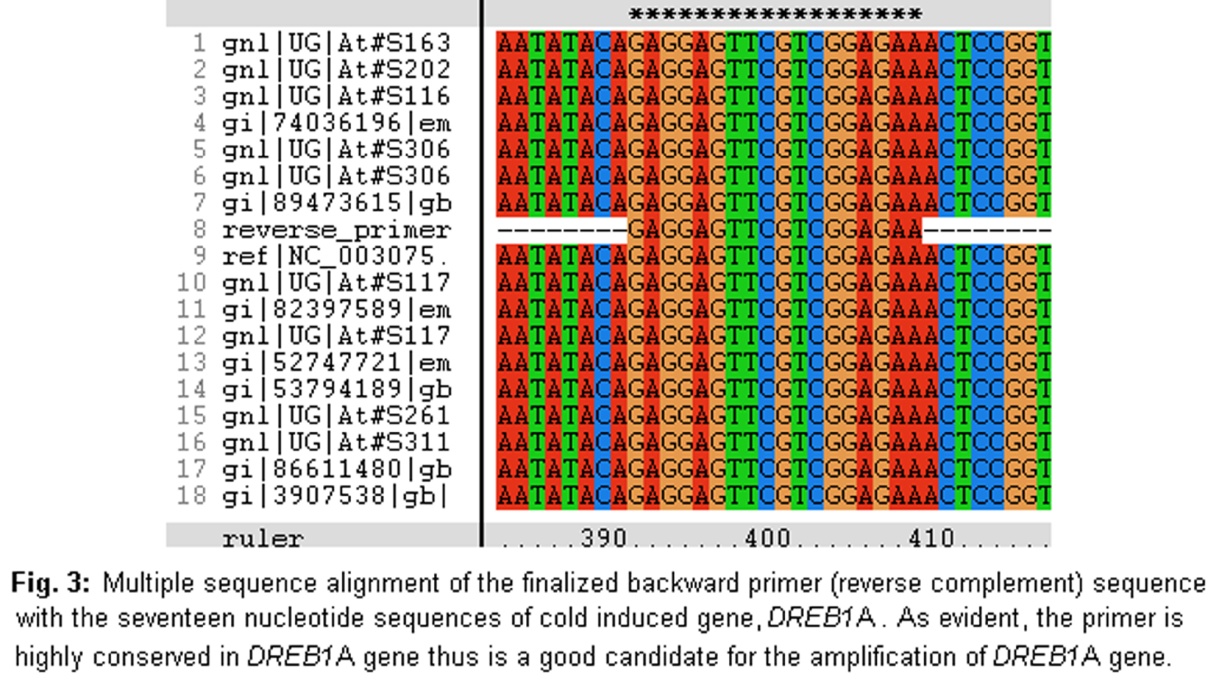 Alignment against reference genome
Analysis is very disk I/O-intensive
Things can move quickly!
Brown Swiss family with possible BH2 homozygotes (dead)
Dead calves will begenotyped for BH2status
If homozygous, wewill sequence in afamily-based design
Austrian group alsoworking on BH2(Schwarzenbacheret al., 2012)
Strong industrysupport!
AI firm
sending
10 units
of semen
Semen
in CDDR
Owner will collect
Blood samples
Owner will collect blood
samples when born
Tissue samples (ears)
being processed for DNA
Challenges with new phenotypes
Lack of information
Inconsistent trait definitions
Often no database of phenotypes
Many have low heritabilities
Lots of records are needed for accurate evaluation
Genetic improvement can be slow
Genomics may help with this
Reliability with and without genomics
Example: Dairy cattle health (Parker Gaddis et al., 2013)
Average reliabilities of sire PTA computed with pedigree information and genomic information, and the gain in reliability from including genomics.
Some novel phenotypes being studied
Age at first calving (Cole et al., 2013)
Dairy cattle health (Parker Gaddis et al., 2013)
Methane production (de Haas et al., 2011)
Milk fatty acid composition (Bittante et al., 2013)
Persistency of lactation (Cole et al., 2009)
Rectal temperature (Dikmen et al., 2013)
Residual feed intake (Connor et al., 2013)
What do we do with novel traits?
Put them into a selection index
Correlated traits are helpful
Apply selection for a long time
There are no shortcuts
Collect phenotypes on many daughters
Repeated records of limited value
Genomics can increase accuracy
Conclusions
Non-additive effects may be useful for increasing selection intensity while conserving important heterozygosity
Whole-genome sequencing has been very successful at helping economically important loss-of-function mutations
Novel phenotypes are necessary to address global food security and a changing climate
Acknowledgments
Paul VanRaden, George Wiggans, Derek Bickhart, Dan Null, and Tabatha Cooper
Animal Improvement Programs Laboratory, ARS, USDA Beltsville, MD

Tad Sonstegard, Curt Van Tassell, and Steve Schroeder
Bovine Functional Genomics Laboratory, ARS, USDA, Beltsville, MD

Chuanyu Sun
National Association of Animal Breeders
Beltsville, MD

Dan Gilbert
The Brown Swiss Cattle Breeders’ Association of the USA, Beloit, WI
Questions?
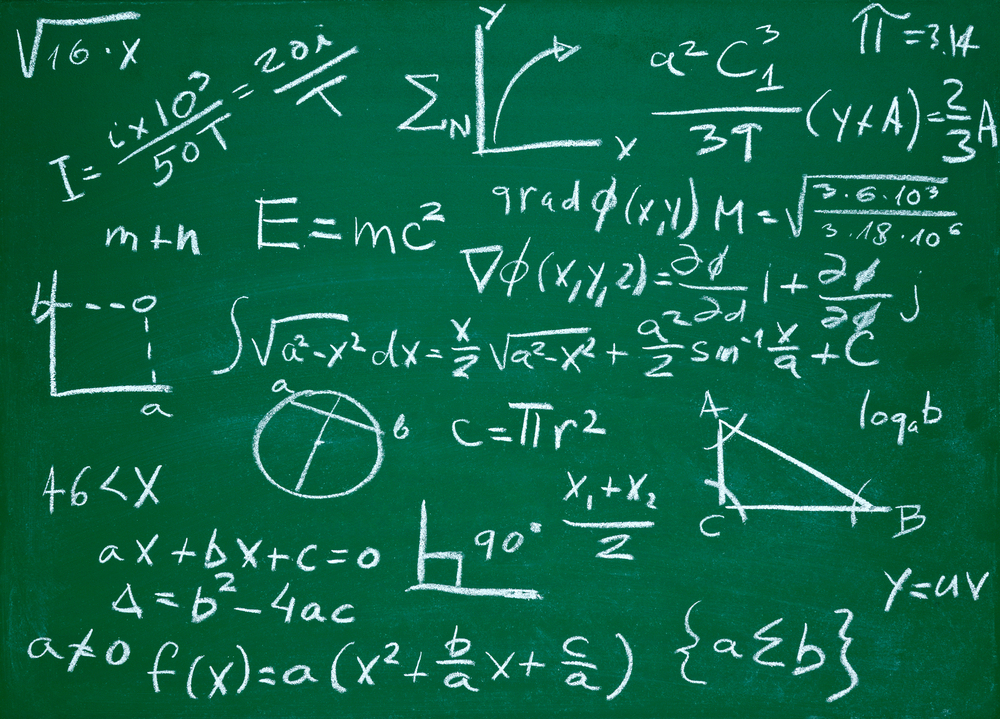 http://gigaom.com/2012/05/31/t-mobile-pits-its-math-against-verizons-the-loser-common-sense/shutterstock_76826245/